目標設定、業績評価、人事制度
Mission / Visionを達成するため、目標設定、業績評価、人事制度の仕組みを設計する。
1. 高く明示的な目標設定と合意
目標設定・業績評価・人事制度
KPI設定合意、方針・プロセス
2. 業績評価および4半期ごとのレビューの徹底
業績評価プロセス、基準
スキル評価基準
3. スキル評価・育成の重視
評価、フィードバック、合意
グレード、昇降格
4. 業績評価、スキル評価に基づく明確な基準による報酬制度
報酬水準
業績連動賞与
1
１．高く明示的な目標設定と合意
1. 高く明示的な目標設定と合意
目標設定・業績評価・人事制度
KPI設定合意、方針・プロセス
2. 業績評価および4半期ごとのレビューの徹底
業績評価プロセス、基準
スキル評価基準
3. スキル評価・育成の重視
評価、フィードバック、合意
グレード、昇降格
4. 業績評価、スキル評価に基づく明確な基準による報酬制度
報酬水準
業績連動賞与
2
KPI設定・合意、プロセス
重点的に取り組むべき課題を明確にし、ビジネスを加速度的に成長させるためにKPI経営を実施する。
Group CEOがいつまでに何を達成すべきかという全社目標を設定し、CxO、Principal/Senior Manager、Senior Developer/Manager、Developer/Associateへ業務目標をブレークダウンしていくことで、全社員で全社目標を達成するという意識を高める。
上位目標から各ポジションの
KPIへブレークダウンする
プロセス
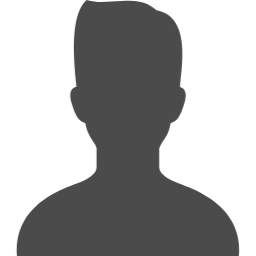 Group CEO
全ての上司、部下について以下のプロセスで目標の合意を進める1. 会社の目標に基づき、上司がOKRシート*を用いて部下の目標を作成する2. 作成したOKRシート*をもとに、上司・部下にて目標設定面談を実施する3. 面談にてディスカッションを実施し、上司・部下間で目標の合意をし、目標を完成させる*次ページ参照
KPI設定、合意
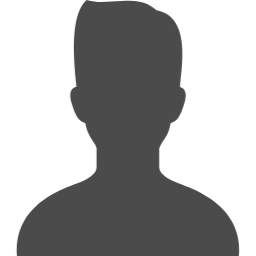 CxO
KPI設定、合意
Principal /
Senior Manager
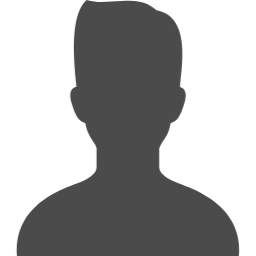 KPI設定、合意
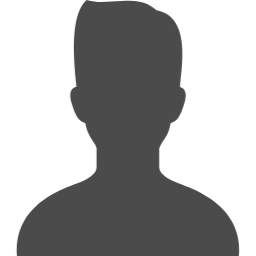 Senior Developer /
Manager / 
Developer / Associate
3
OKR（Objective Key Results）
会社が掲げる目標と個人の目標および主要な成果をリンクさせ、会社と個人の方向性とタスクを明確にすることを目的として、OKRを導入し、以下のテンプレートを使用する。各目標に対して、重みづけをし、全体で100％になるように設定する。
目標(Objectives)
・何を実現したいのか
・どういう成果を出したいのか
・どこに向かいたいのか
クォーターごとに各目標の進捗状況や、上司からのフィードバック等について記載する
主要な成果（Key Result）
３～５に分解して進捗をトラッキングする
・必要な成果は何か
・挑戦したいのは何か
重みづけ
各目標に重み付けをし、合計が100%になるようにする（例えば、目標が3つなら各目標の重みづけを25％、25％、50％とする）
4
2.業績評価および4半期ごとのレビューの徹底
1. 高く明示的な目標設定と合意
目標設定・業績評価・人事制度
KPI設定合意、方針・プロセス
2.業績評価および4半期ごとのレビューの徹底
業績評価プロセス、基準
スキル評価基準
3. スキル評価・育成の重視
評価、フィードバック、合意
グレード、昇降格
4. 業績評価、スキル評価に基づく明確な基準による報酬制度
報酬水準
業績連動賞与
5
業績評価および4半期レビュー
評価サイクルは1月～12月とする。期初に設定した目標の達成度合いを期末に評価する(評価および給与改定は年に1回)。また、期初に設定した目標の達成状況を定期的に把握し、目標達成のためのアドバイスおよびフィードバックを行うため、4半期ごとにレビューを実施する。
■評価スケジュール
Q1
Q3
Q4
Q2
評価
KPI設定
(OKRシート)
Review
(OKRシート)
Review
(OKRシート)
Review
(OKRシート)
給与
改定
6
業績評価基準
目標における達成度評価は5段階で判定する
OKRシートに記載しているそれぞれ定量的、定性的な目標に対する達成度を重みづけに応じて点数化する
上記をもとに総合点を算出し、その点数に応じて最終評価ランクが決定する
*（例、目標達成度が102％の場合、102点）
（総合評価の算出方法）目標が３つある場合
目標　→　売上：1億円（重みづけ：25%）、利益：3,000万円（重みづけ：50%）、組織・人材育成（重みづけ：25%）
結果　→　売上：1億円（評価ランク：A）、利益：3,000万円（評価ランク：A）、組織・人材育成（評価ランク：S）
総合評価 = 100 × 25% + 100 × 50% + 120 × 25% = 106.25 → S 評価
7
3. スキル評価・育成の重視
1. 高く明示的な目標設定と合意
目標設定・業績評価・人事制度
KPI設定合意、方針・プロセス
2.業績評価および4半期ごとのレビューの徹底
業績評価プロセス、基準
スキル評価基準
3. スキル評価・育成の重視
評価、フィードバック、合意
グレード、昇降格
4. 業績評価、スキル評価に基づく明確な基準による報酬制度
報酬水準
業績連動賞与
8
スキル評価基準の導入
各社員の能力を総合的に判定するため、*スキル評価基準を導入する。*次ページ参照

スキル評価基準を導入することによるメリット

社員一人ひとりが自らのスキルをより客観的に把握できるようになる

各グレードごとに必要なコンピテンシーを設定し、わが社でのキャリアステップを明示できるようになり、各社員の能力開発ができるようになる

スキル評価基準を使うことで上司は部下の成長目標を合理的に、説得力を持って設定できるようになる
9
スキル評価基準 (Tech side)
スキル評価基準はTech/Non-Techごとに必要とされるコンピテンシーが定義されており、グレードごとにそのレベル感は異なる。
Principal
Senior Developer
Developer
10
スキル評価基準 (Non-Tech side)
Senior Manager
Manager
Associate
11
スキル評価プロセス
全ての上司、部下について以下のプロセスでスキル評価を実施する■期初：スキル評価の仮判定　1. 上司がスキル評価基準を用いて事前に部下のスキルを判定する　　　　・その段階の表現通りの水準だと判断すれば「M」*　　　　・その段階の表現よりも上だが、その左の段階の表現ほどではないと判断すれば「H」*　　　　・その段階の表現よりも下だが、その左の段階の表現ほどではないと判断すれば「L」*　2. 上司は部下との面談を通して、適宜修正をおこない、スキルレベルの合意をする　*次ページ参照■期中：4半期レビュー業績評価の四半期レビューと同様に、スキルの発揮度合いを定期的に確認し、上司が部下のスキルアップをフォローするため、4半期レビューを実施する。
*上司・部下の対応表
12
スキル評価基準(評価の例)
Principal
Senior Developer
Developer
13
業績・成長目標合意書
業績目標を達成する上で、社員一人ひとりが成長する必要があり、上司は部下との面談を通して定期的に部下の成長を促進する。その際に、社員一人ひとりの成長に焦点を当てた*業績・成長目標合意書を使用する。*次ページ参照【プロセス】１．上司が期初に部下全員の業績・成長目標合意書を作成する２．上司は、業績・成長目標合意書を用いながら部下との面談を実施する３．面談を通じて、部下から得たインプットをもとに、業績目標合意書を完成させ、部下と合意する
*上司・部下の対応表
14
年　月　日
本人：
DL：
上司：
業績・成長目標合意書（フォーマット）
長所（具体的に）
今期の業績・成長目標は？
業績目標
　
　

成長目標
重要な順に具体的に７，８個記載する
社内で合意された業績目標をそのまま記載する
左下の成長課題にそれぞれ対応させて記載する
成長課題（スキル、スタイル、姿勢上）（具体的に）
成長課題に対してどう取り組むか？
本人の取り組みは？
 
 

DL*・上司の支援、コーチングは？
（本人が記載）成長課題に対してどのように取り組むか、詳しく記載する
納得できるように詳しく、具体的に５，６個記載する
上司がどう支援するのか詳しく記載する
15
*Development Leader: Groupをまたいだメンター
業績評価およびスキル評価の期末評価プロセス
期末に目標設定の達成度合い、およびスキル評価基準におけるスキルの発揮度合いについて、上司は部下の評価を実施する【プロセス】１．上司は期末に「OKRシート」、「業績・成長目標合意書」を使用し、部下の評価を実施する２．上司は、部下との面談を通し、事実を確認しながら評価を実施する３．上司は部下の評価をとりまとめたら、Group CEOとCxOで構成する会議体にて評価の甘辛の調整を行い、評価の最終決定をする４．最終評価確定後、上司は部下へ評価結果を伝える
*上司・部下の対応表
16
4. 業績評価、スキル評価に基づく明確な基準による報酬制度
1. 高く明示的な目標設定と合意
目標設定・業績評価・人事制度
KPI設定合意、方針・プロセス
2.業績評価および4半期ごとのレビューの徹底
業績評価プロセス、基準
スキル評価基準
3. スキル評価・育成の重視
評価、フィードバック、合意
グレード、昇降格
4. 業績評価、スキル評価に基づく明確な基準による報酬制度
報酬水準
業績連動賞与
17
グレードの決定方法(1/3)
グレードを大きく3段階とし、それぞれのグレードを3つのランク（H, M, L）に分けて9段階とする。グレードの決定はスキル評価基準を用い、スキル評価基準のPrincipal/Senior ManagerのHから順に以下のようにポイントを設定する。グレード間でのポイントの差が3ポイントあるのは、グレード間では各スキルのレベルが大きく異なるため、差を大きくしている。
なお、このポイントは制度運用後に見直す場合がある。
18
グレードの決定方法(2/3)
スキル評価基準を用いて、各社員のスキル評価を実施する。
スキルの判定方法は16ページを参照。
Principal
Senior Developer
Developer
19
グレードの決定方法(3/3)
スキル評価の結果、下記の様に判定した場合の計算方法は以下の通り。
( 10 + 6 + 7 + 7 + 5 + 6 + 7 + 7 + 2 + 6 + 5 ) / 11 = 6.1ポイント
Principal
Senior Developer
Developer
20
グレード
スキル評価基準を用いて算出したポイントよりグレードが決定される。グレードはTech / Non-Techに分けて設定し、それぞれ定義は以下の通り。（なお制度導入時は仮でグレードを判定し、2020年度末に正式なグレードを決定する）
21
昇降格基準
評価ランクに応じて、グレード間およびランク間の昇格および降格を検討する。
グレード間：　Principal/Senior Manager　↔　Senior Developer/Manager ↔ Developer/Associate
ランク間：　H ↔ M ↔ L
■昇格の決定方法　1. 業績評価ランクが「S」または「A」かつスキル評価基準でスキルが上がったと判断した場合、昇格候補　2. Group CEOとCxOの判断の下、昇格を検討する*
■降格の決定方法　1.業績評価ランクが「C」または「D」かつスキル評価基準でスキルが下がったと判断した場合、降格候補　2. Group CEOとCxOの判断の下、降格を検討する*
*必ずしも昇降格が実施されるとは限らない。会社の業績等に応じ判断する。
22
降格に伴う降給
グレード間およびランク間の降格に伴い、年俸は下位グレードおよび下位ランクの上限値まで降給する。
「降格前 年俸」と「降格後 年俸」の差額の半額を激変緩和の目的から「調整給」として支給する。なお、2回目給与改定時（1年後）には調整給の支給はなしとする。
Ex. HからMへ降格した場合
年俸
降格前後の年俸の差額の半額
調整給
下位グレードの上限
年俸
年俸
降格前(H) 
年俸
降格後(M) 
年俸
(1回目給与改定)
降格後(M) 
年俸
(2回目給与改定)
23
報酬水準
各グレード・職種に応じた報酬水準を設定する。各職種の報酬市場調査を行い、市場の75%ileをターゲットとした報酬水準とする。報酬水準は各国にあわせた報酬水準を設定する。
* 詳細は次ページ参照
各職種ごとに報酬水準を設定する
24
：マーケットの75%ile
昇給率テーブル
業績評価とスキル評価の評価に応じて昇給率が決定する。
なお、昇給率は会社の業績によって、毎年変更される。
■業績評価における昇給率
■スキル評価における昇給率
25
業績連動賞与(CxO以外)
各会社ごとに利益が出た場合に、各子会社の評価(Group CEOが実施)、個人の評価、グレードごとの賞与標準額に応じて業績連動賞与を支給する。なお、業績連動賞与は会社の業績によって支給しない場合もある。【業績連動賞与額の決定プロセス】
3. 原資をもとに各グレードの賞与標準額を算出する
2. 個人業績評価を実施し、評価ランクを決定する
1. 各子会社ごとに業績評価を実施し、評価ランクを決定する
業績連動
賞与額決定
(在籍期間による
期間按分あり)
×
×
（例）
「子会社ごとの業績評価：A」、「個人業績評価：B」、「Grade：Senior Development / Manager」の場合
全社業績連動賞与 = 1.2 × 1.0 × 500,000 = 600,000
26